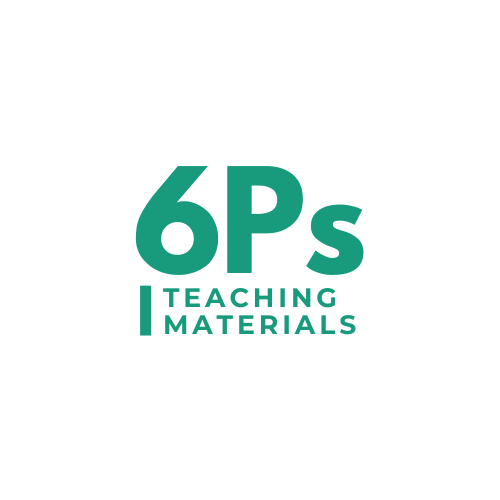 Unit 6.Vietnamese lifestyle:then and now
Lesson 3. A closer look 2
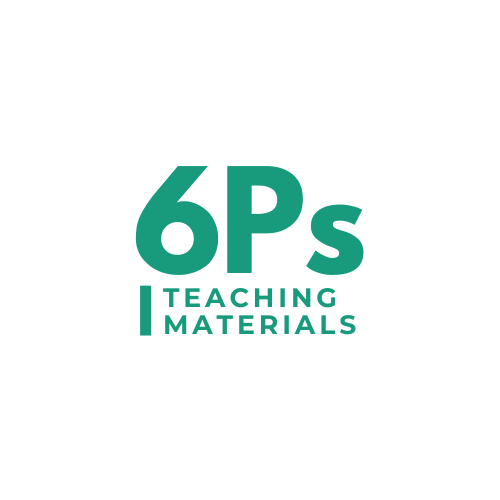 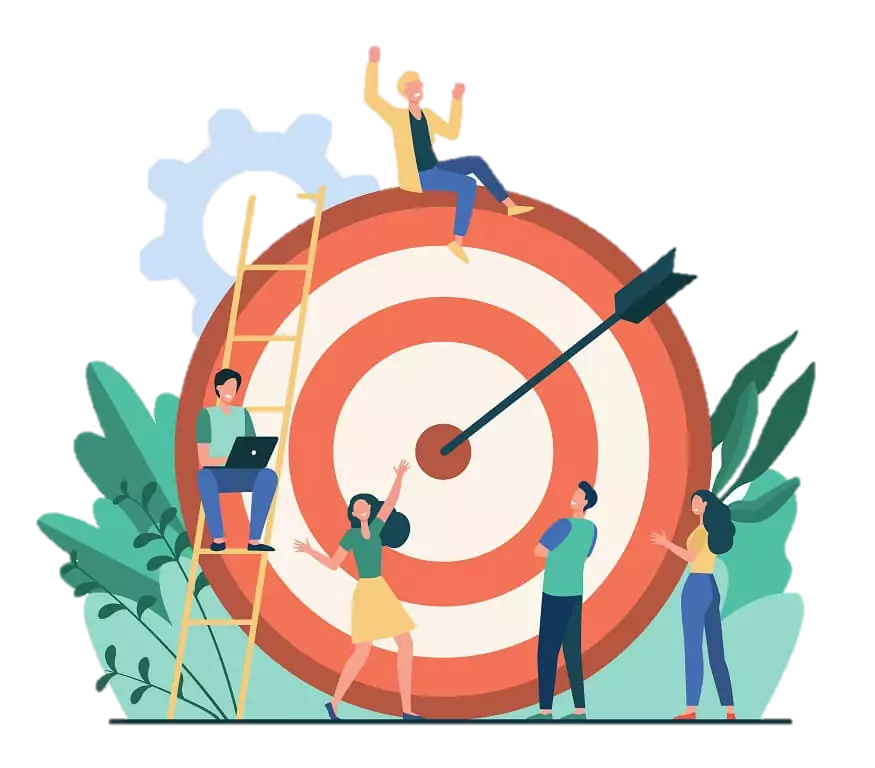 Objective
By the end of the lesson, students will be able to:
♥
Use correctly to-infinitive and V-ing after a verb.
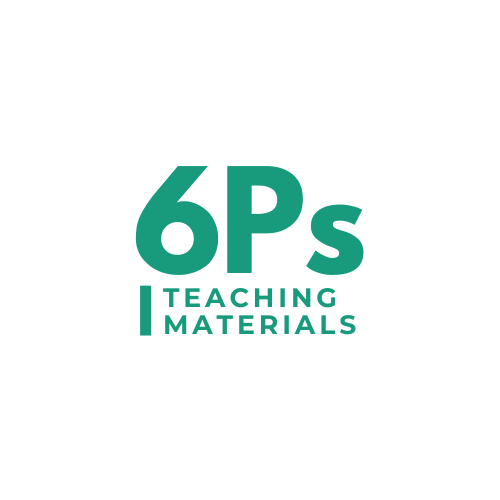 01
Warm up
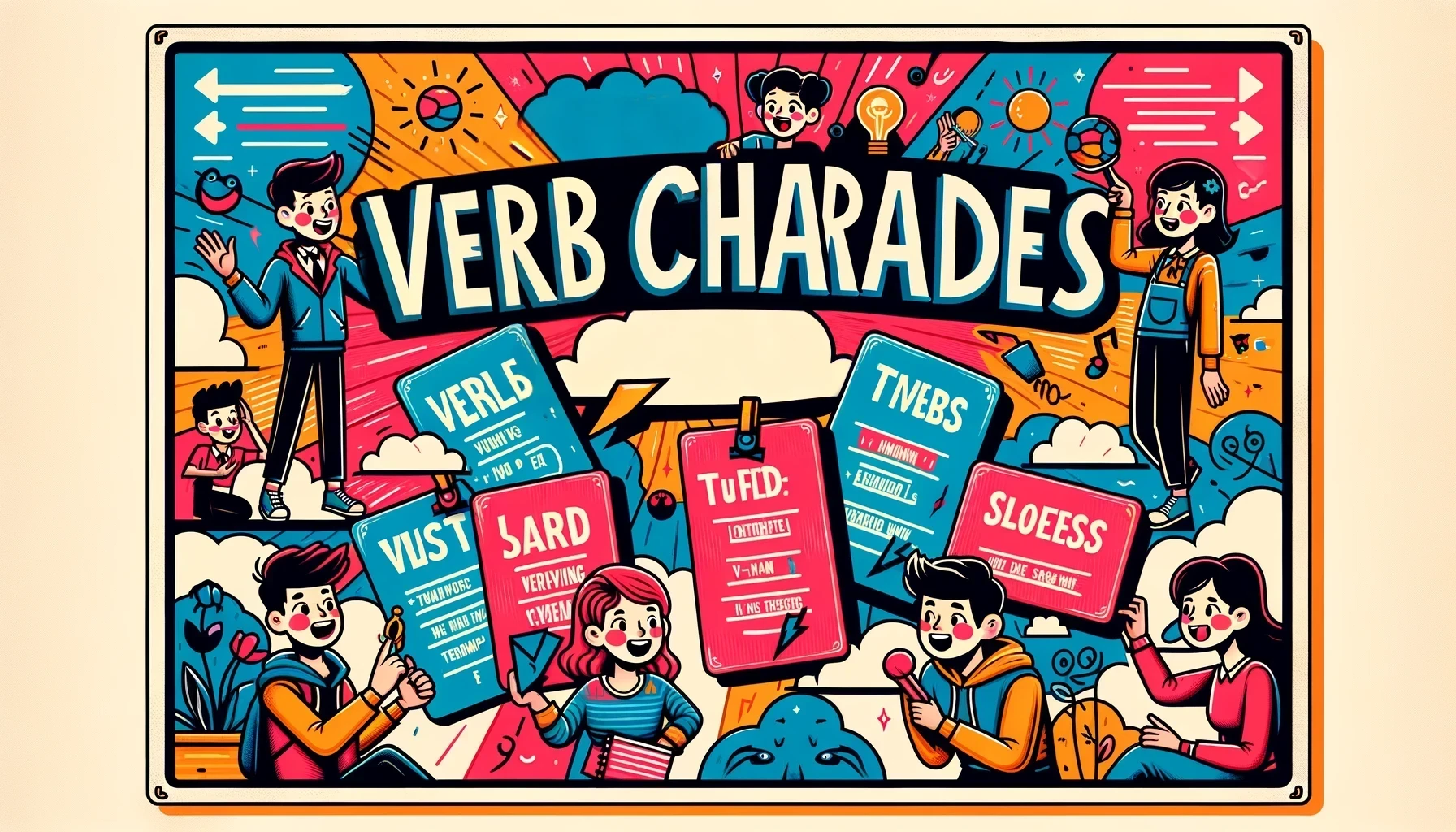 Rule:
- Divide the class into two teams.
- A student from each team will pick a flashcard and act out the verb without speaking, while their team guesses the verb.
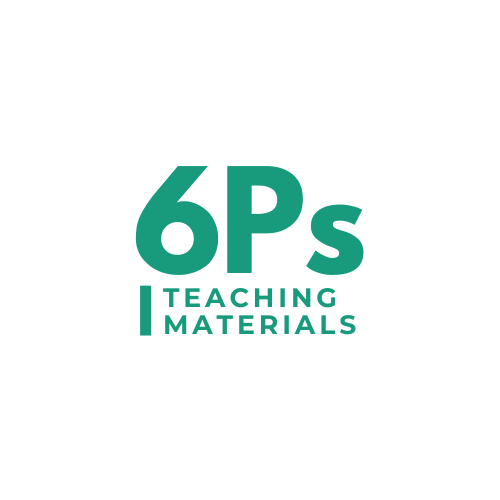 [Speaker Notes: Prepare a set of flashcards with verbs that can be followed by either the to-infinitive or the -ing form.
Divide the class into two teams.
A student from each team will pick a flashcard and act out the verb without speaking, while their team guesses the verb.
The team that guesses correctly gets a point.
Example verbs: decide, enjoy, plan, avoid, suggest, mind, fancy.]
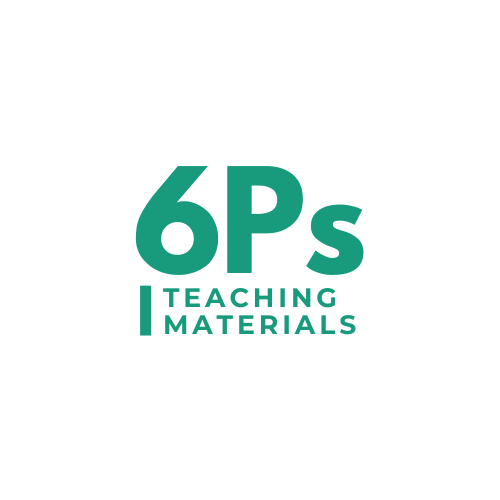 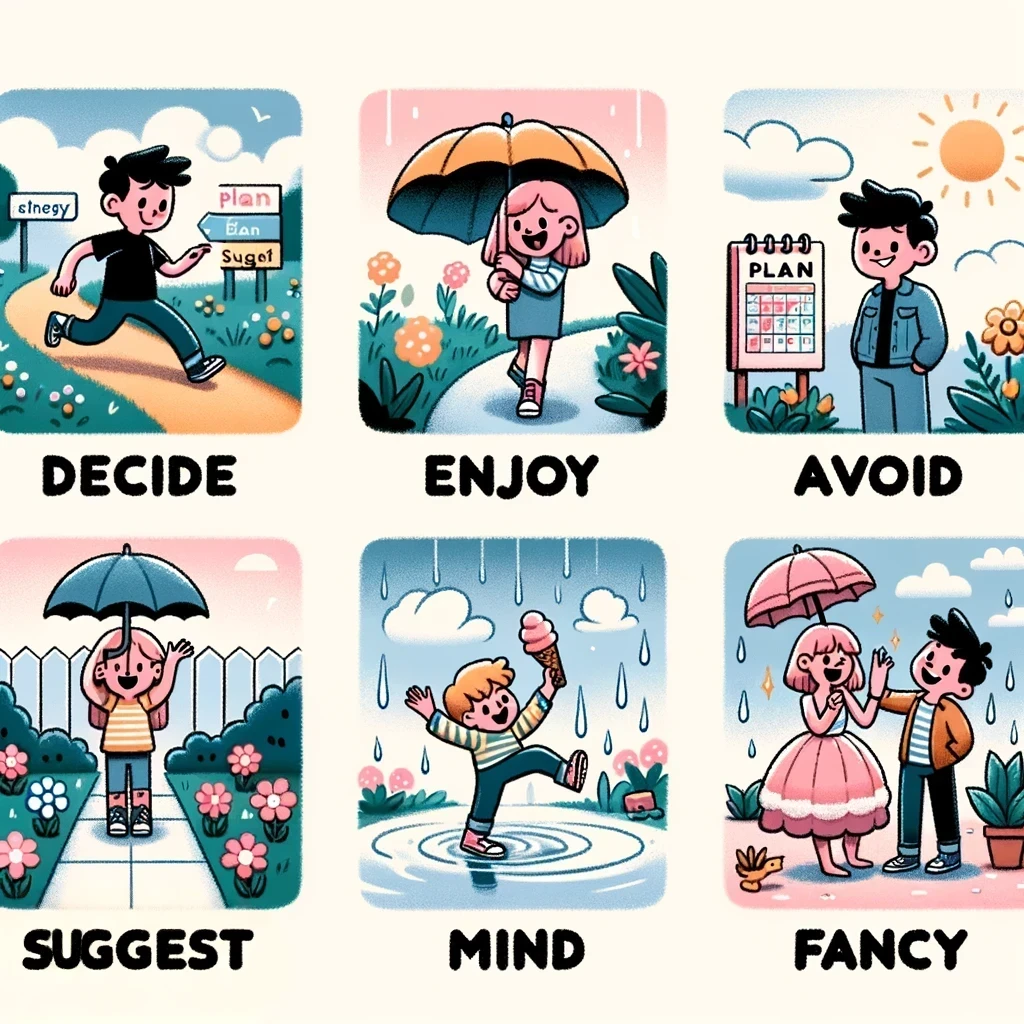 ♥
♥
♥
Picture 1
Picture 2
Picture 3
♥
♥
♥
Picture 4
Picture 5
Picture 6
[Speaker Notes: Click vào hình trái tim để ra đáp án]
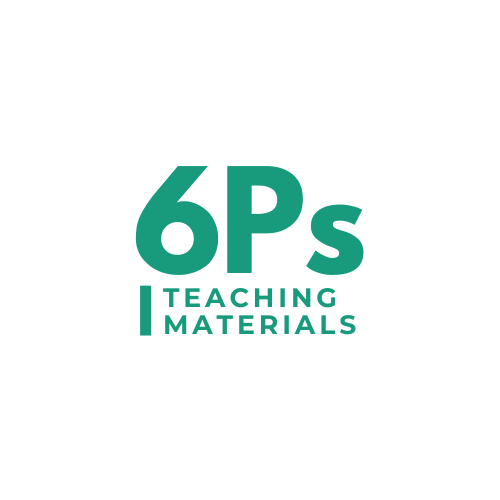 02
Grammar:verbs + to-infinitiveverbs + V-ing
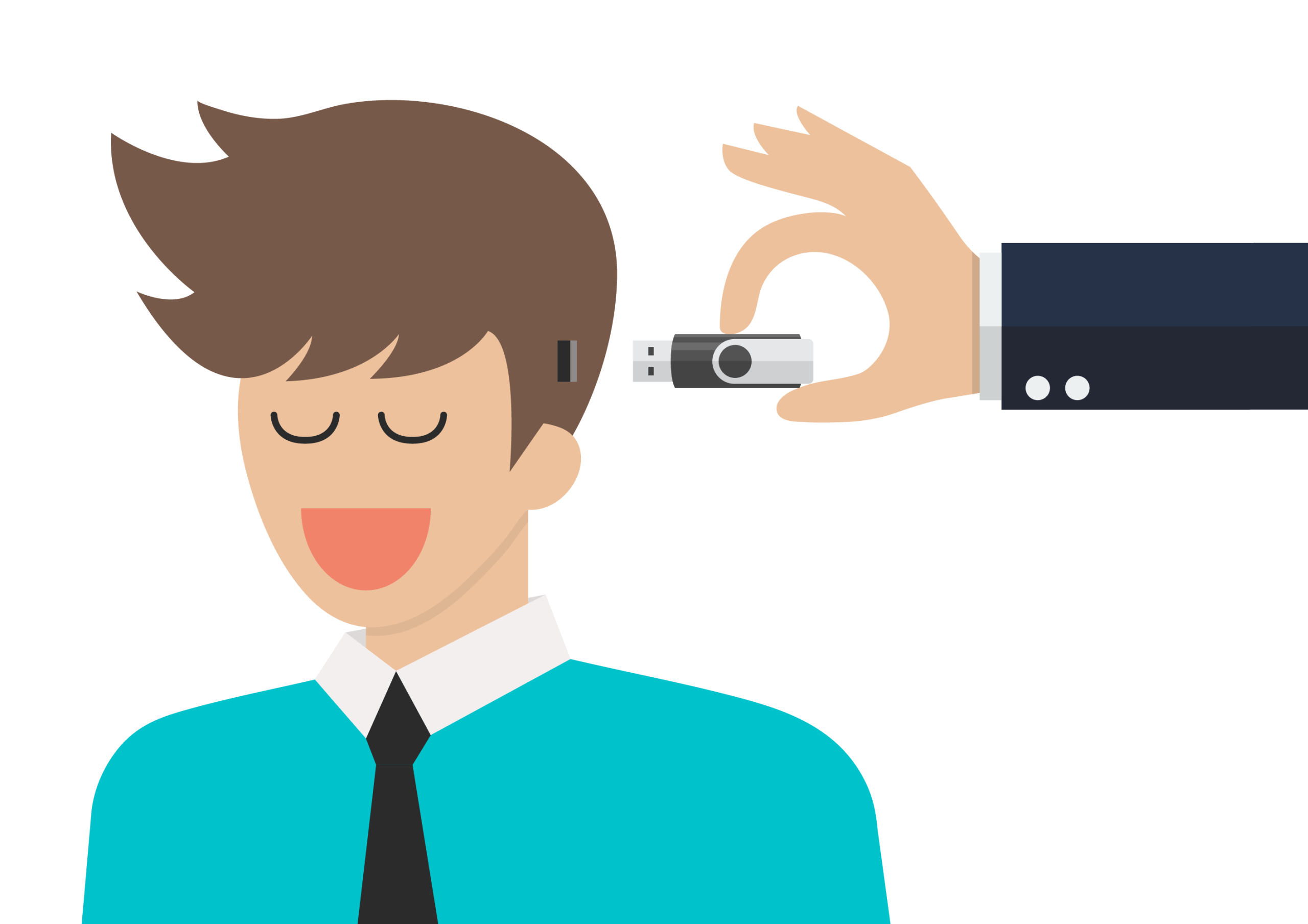 Can you add more verbs + to V?
Remember
decide + to V
want, promise, decide, agree, learn, plan + to V
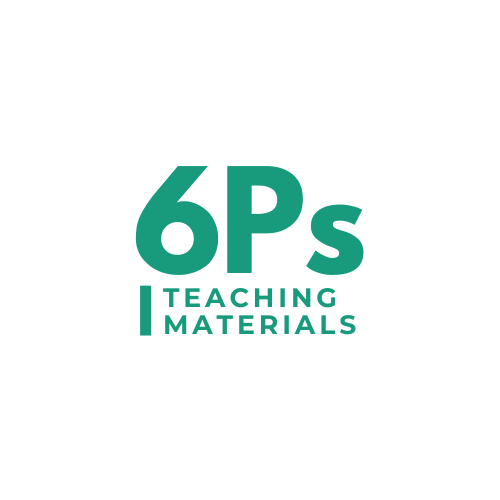 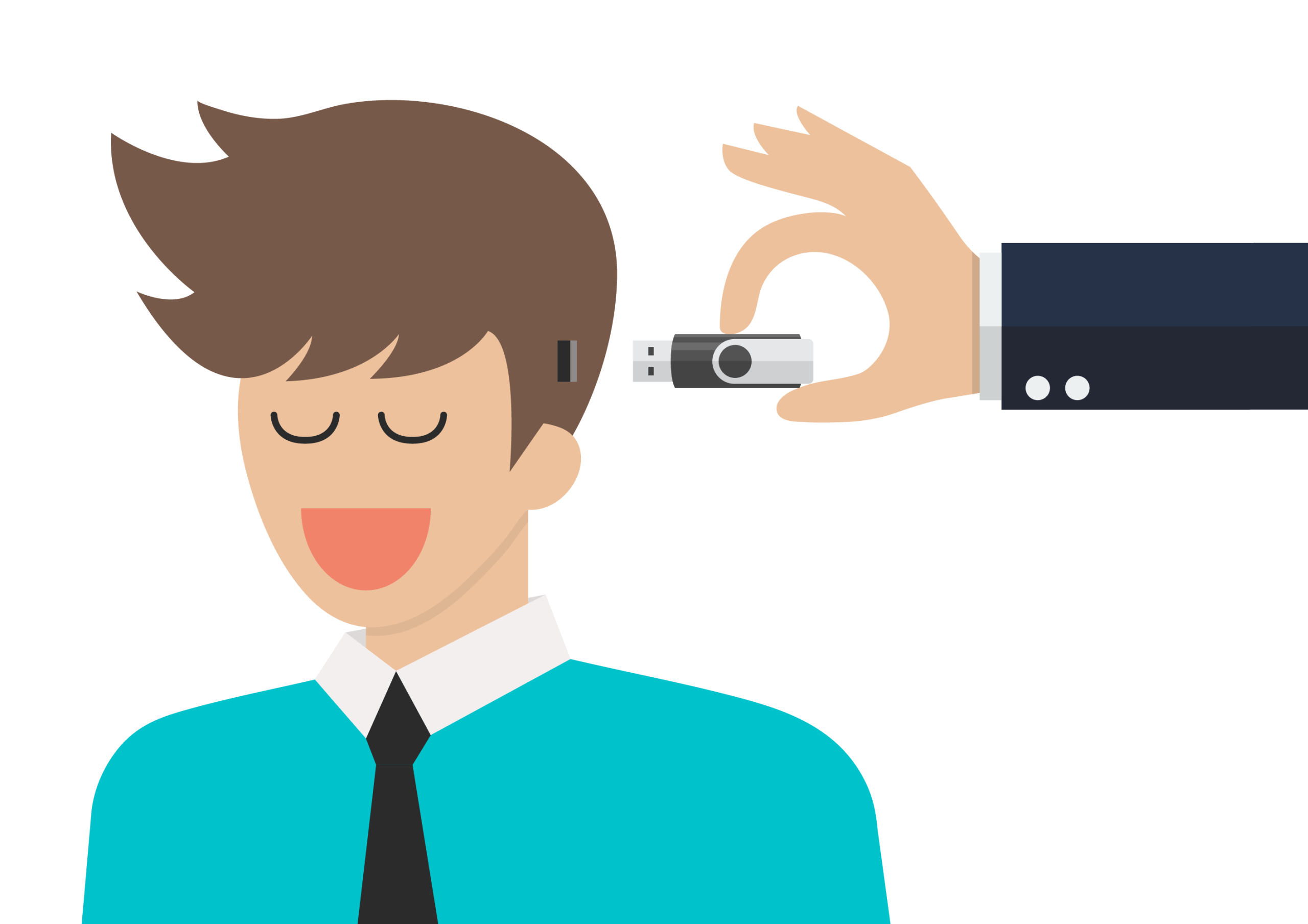 Remember
suggest + V-ing
enjoy, fancy, finish, mind, avoid, suggest + V-ing
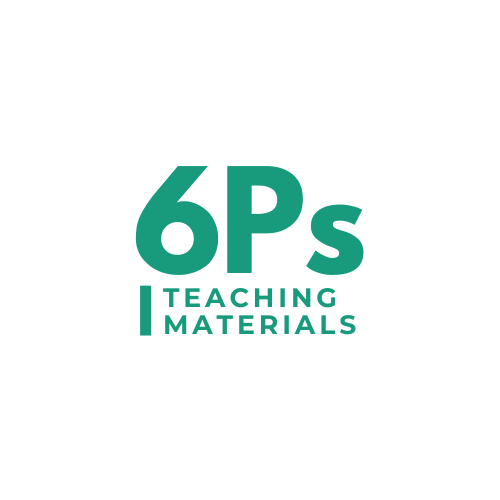 Ex 1 (p 63). Write the correct form of the verbs in brackets.
riding
1. fancy (ride) _______ a buffalo
2. learn (use) _______ traditional farming tools
3. mind (not touch) __________ the displays
4. decide (make) _______ a kite
5. avoid (play) _______ on the streets
6. promise (learn) _______ more about the history of our village.
fancy + V-ing
to use
learn + to V
not touching
mind + V-ing
to make
decide + to V
playing
avoid + V-ing
to learn
promise + to V
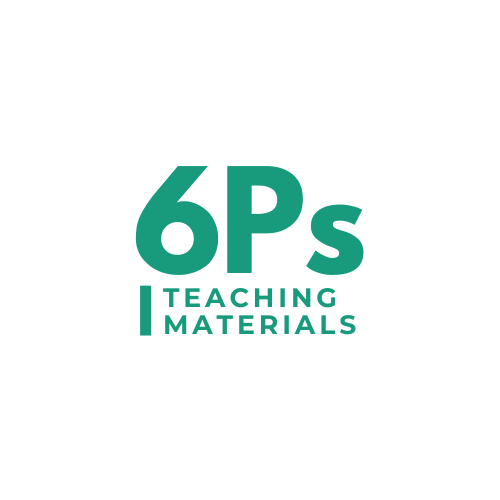 Ex 2 (p 63). Underline the correct verb form for each sentence
1. I really fancy to wear / wearing this traditional cone hat at our Fashion Show2. My brother has decided to enter / entering the Back to Our Past Competition.3. Do you mind to replay / replaying that folk music? It's lovely.4. My uncle always avoids to tell / telling stories about his past.5. They plan to do / doing research about life in Hue in the 19th century.
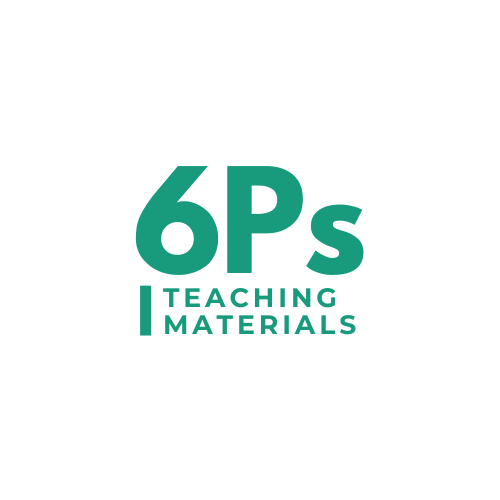 Ex 2 (p 63). Underline the correct verb form for each sentence
1. I really fancy to wear / wearing this traditional cone hat at our Fashion Show2. My brother has decided to enter / entering the Back to Our Past Competition.3. Do you mind to replay / replaying that folk music? It's lovely.
fancy
fancy + V-ing
decided
decide + to V
mind
mind + V-ing
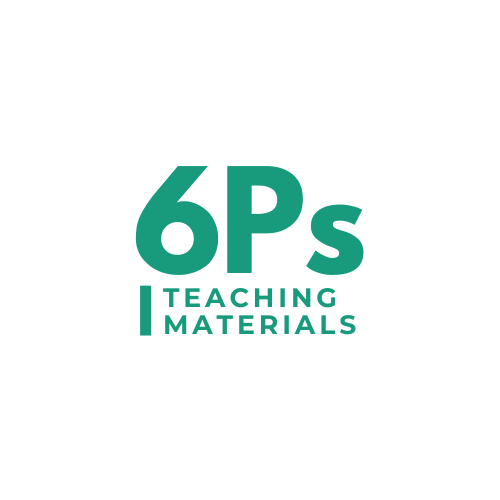 Ex 2 (p 63). Underline the correct verb form for each sentence
4. My uncle always avoids to tell / telling stories about his past.5. They plan to do / doing research about life in Hue in the 19th century.
avoids
fancy + V-ing
plan
decide + to V
Ex 3 (p 63). Complete each sentence with the correct form of a verb from the box.
make
learn
give
work
teach
1. We want _______ how to make toys from natural materials.
2. Yesterday, we finished _______ on the poster for our Good Old Days project.
3. I have promised _______ my grandfather how to find news online.
4. My grandmother suggested _______ a traditional long dress for the wedding.
5. Our group agreed _______ a presentation about school uniforms in the 20th century.
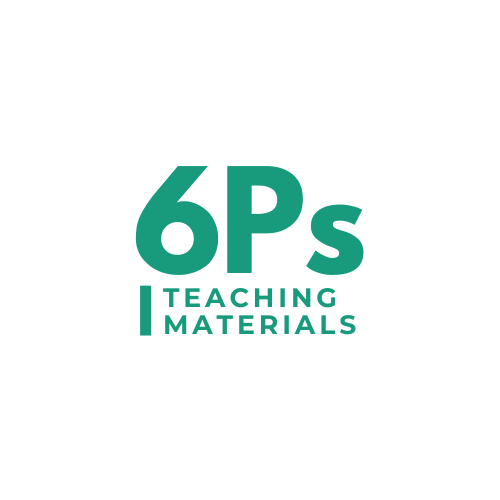 Ex 3 (p 63). Complete each sentence with the correct form of a verb from the box.
make
learn
give
work
teach
1. We want _______ how to make toys from natural materials.
2. Yesterday, we finished _______ on the poster for our Good Old Days project.
3. I have promised _______ my grandfather how to find news online.
to learn
want
want + to V
working
finished
finish + V-ing
to teach
promised
promise + to V
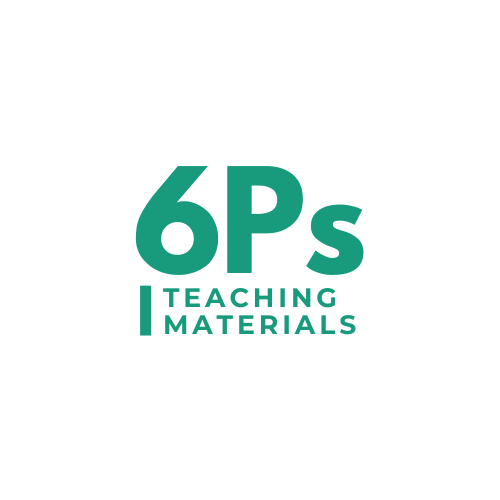 Ex 3 (p 63). Complete each sentence with the correct form of a verb from the box.
make
learn
give
work
teach
4. My grandmother suggested _______ a traditional long dress for the wedding.
5. Our group agreed _______ a presentation about school uniforms in the 20th century.
making
suggested
suggest + V-ing
to give
agreed
agree + to V
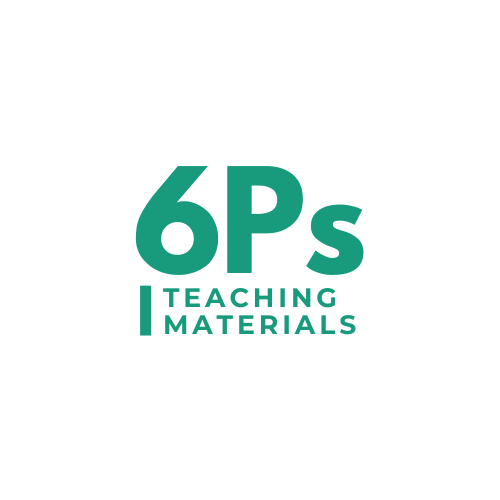 Ex 4 (p 63). Choose the incorrect underlined word or phrase in each sentence
1. Just a few years ago, I would never fancy to have a 
	     A                 B                    C                       D
smart TV in my home.              
2. Tom promised adding some information about the past to	                       A                      B                            C
his presentation.      
	D                     
3. I've decided learning how ethnic minority people use natural           
      A                      B                                                      C           
materials to dye cloth.     
	         D
fancy
having
fancy + V-ing
promised
to add
promise + to V
to learn
decided
decide + to V
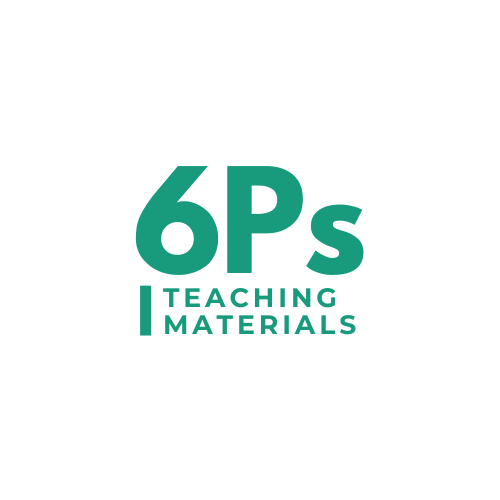 Ex 4 (p 63). Choose the incorrect underlined word or phrase in each sentence
4. My children plan researching and make our family tree
     A                                 B                                               C    
for the past hundred years.    
		D
5. Do you mind not to talk about the past in such a 
     A                    B       C                                             
negative way?     
     D
to research
plan
plan + to V
mind
talking
mind + V-ing
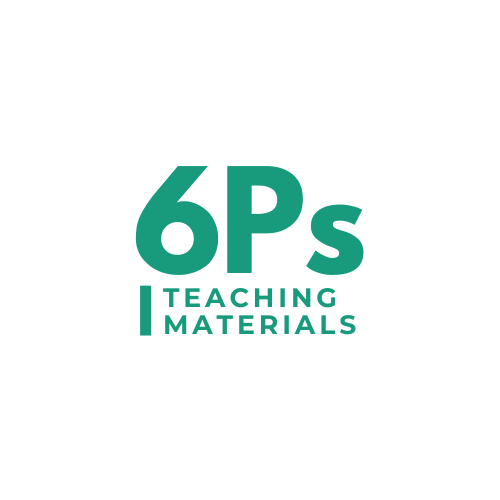 Ex 5 (p 63). Work in pairs. Take turns to complete the sentences.
1. For my future career, I want ______.2. Do you mind not ______?3. We all agreed ______.4. I have never fancied  ______.5. For our two-day holiday, I suggest ______.
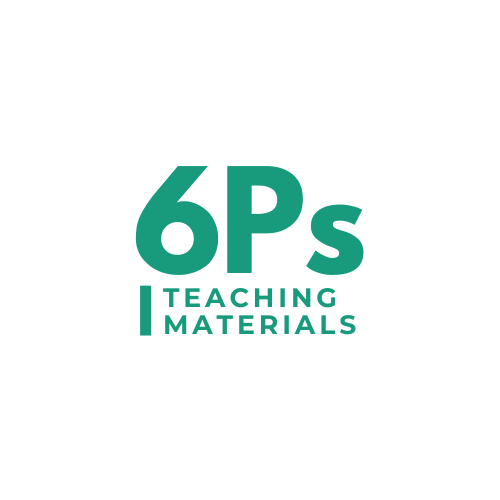 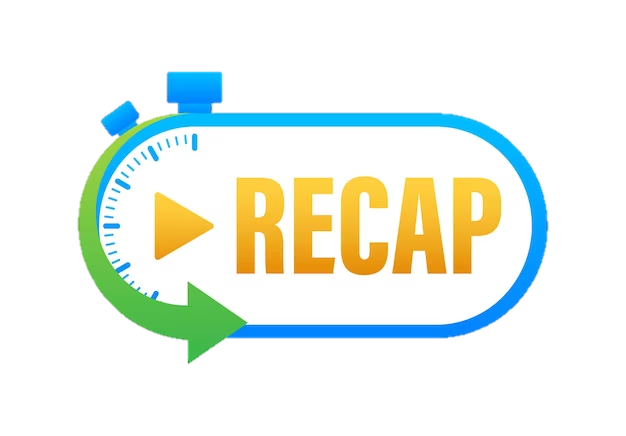 What have you learnt in this lesson?
Verbs + V-ing 
Verbs + to V
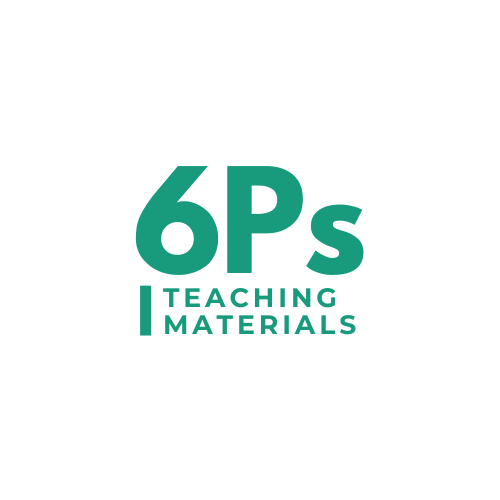 Thank you!
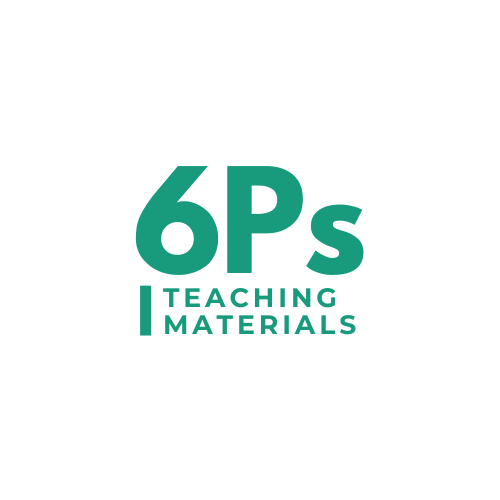